RC Ecológica

María Angélica Padilla Bañuelos
RC Ecológica, conceptos y cifras
Cobertura
Concepto
Adicional-Accesoria-Opcional para Camiones.
Sólo si se contrata Daños por la carga “C”.
Autorización de Suscripción.
Daños por contaminación ocasionada por la carga que transporta el vehículo asegurado.
Acontecimiento accidental e imprevisto derivado de los riesgos de colisión-volcadura,  incendio- explosión.
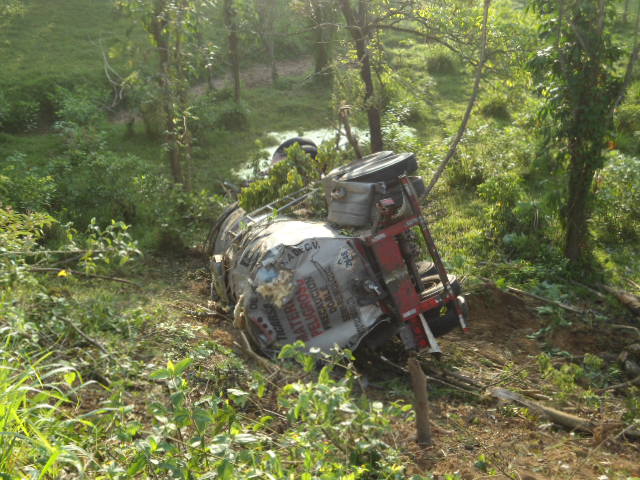 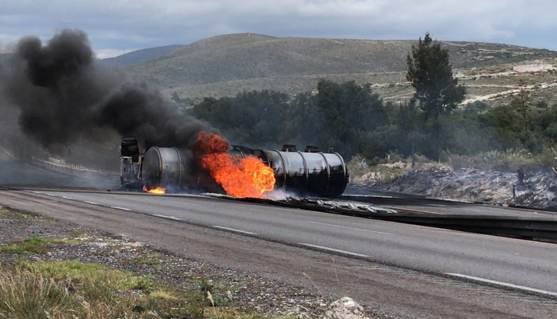 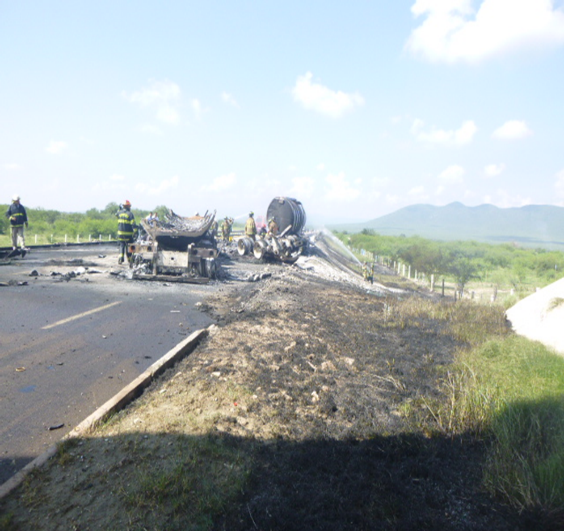 Números…
At´n. Siniestros
ASEGURADO

Ajustador-Coord.
Personal RC Ecológica
Proveedor Ambiental
Autoridades Ambientales
Periodo 12m a abril 2019:

- 43,321 Pólizas emitidas
-       68 Siniestros
- 100%  Siniestralidad
- 1.5 años vida media de un siniestro.
RC Ecológica
COBERTURAS
Daños Materiales
RC
RC Ecológica
Que coberturas se afectan?
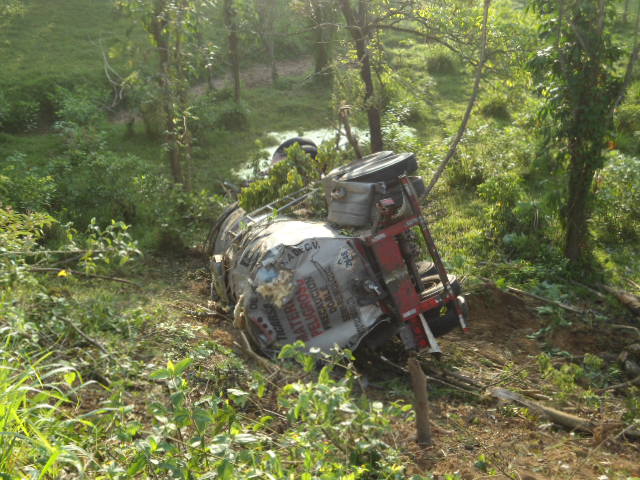 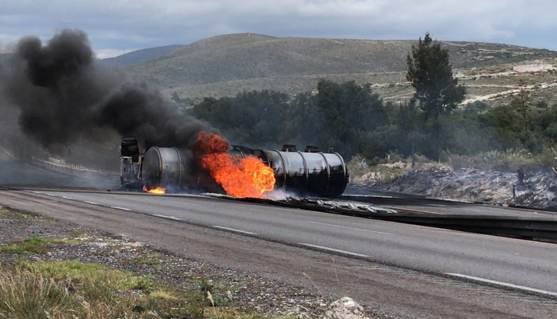 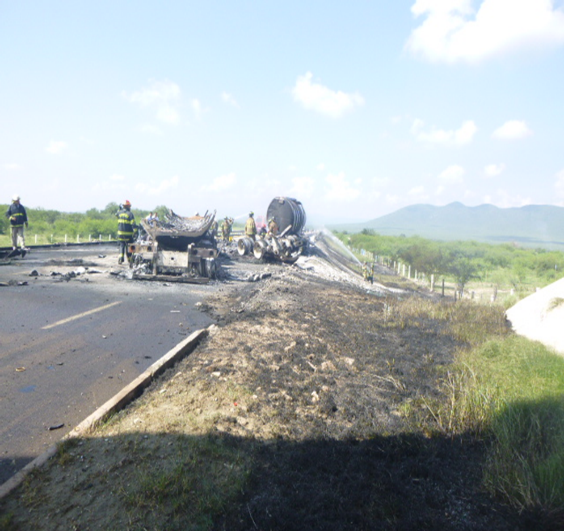 RIESGOS
Colisión y Vuelco
Incendio
Que riesgos se afectan?
Si el conductor presenta licencia vencida y la póliza  indica que el Deducible es 0%....
PENALIZACIÓN DEDUCIBLE
Si se cobra deducible
100 UMA´S
Se cobra deducible?
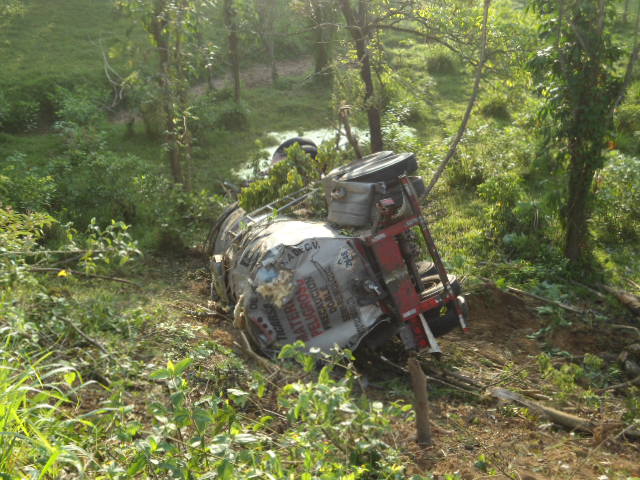 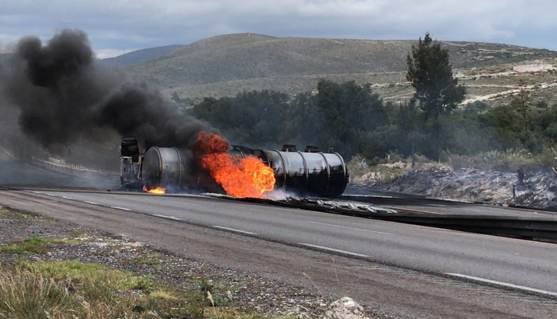 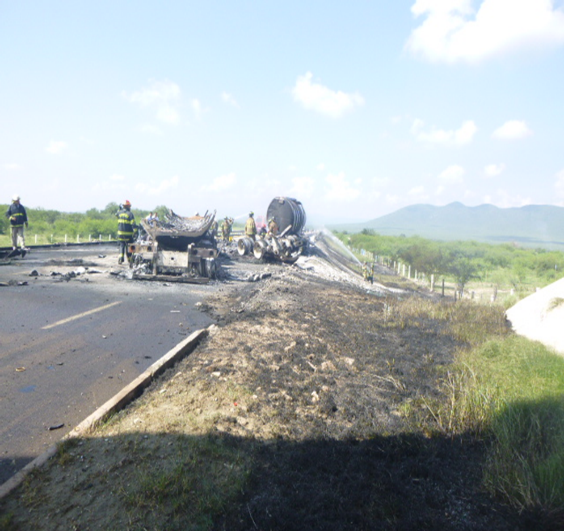 Si el asegurado no cuenta con el permiso que otorga la SCT para transportar materiales y residuos peligrosos…
EXCLUSIONES
No, porque se considera como exclusión.
Se ampara el daño de RC Ecológico?
Atención de siniestros
Hoja de Seguridad
Licencia de  Manejo
Licencia 
Federal
Categoría E
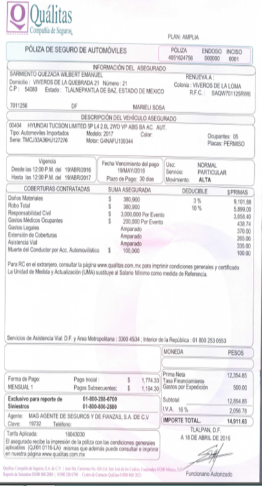 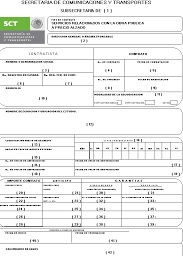 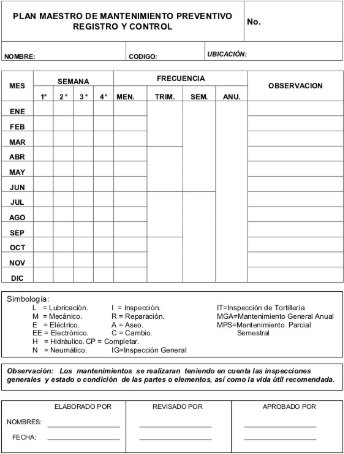 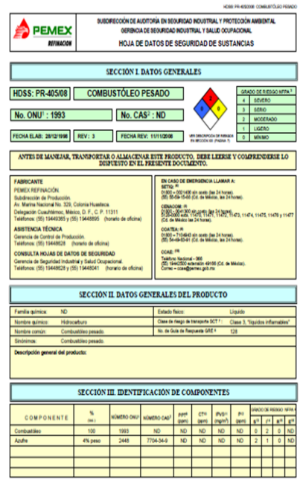 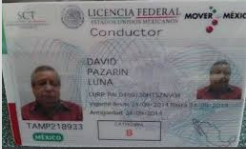 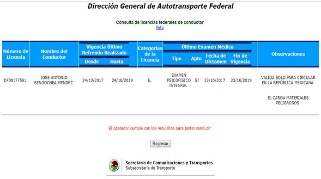 Inspección Técnica SCT
Póliza
Registro de mantenimiento preventivo
Si lo compañía lo requiere el asegurado debe proporcionar:
-Registro de mantenimiento preventivo y correctivo.
-Registro de los materiales o residuos que transporta. Carta Porte
-Último registro de inspección técnica de la SCT
.
Cobertura  Suma Asegurada

Deducible
Penalizaciones
- Horario Nocturno 
- Licencia Vencida 
   o no apto
Atención de siniestros
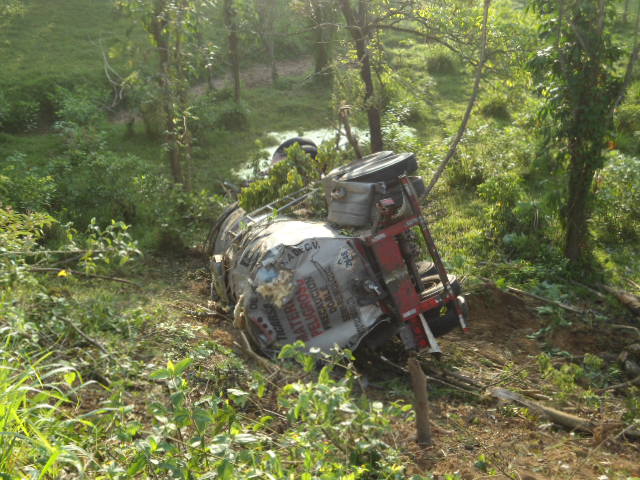 Recibe Informe de Daños Ecológico /  Autopista
Analiza expediente del siniestro
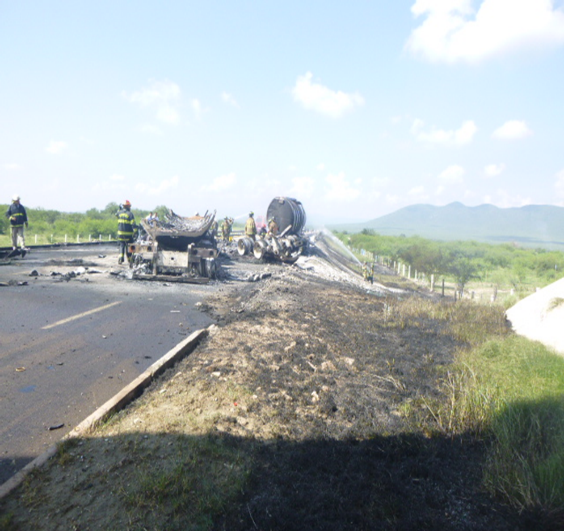 Solicita o realiza visita de inspección en sitio
Valida conceptos, cantidades y volumetría de los daños ocasionados
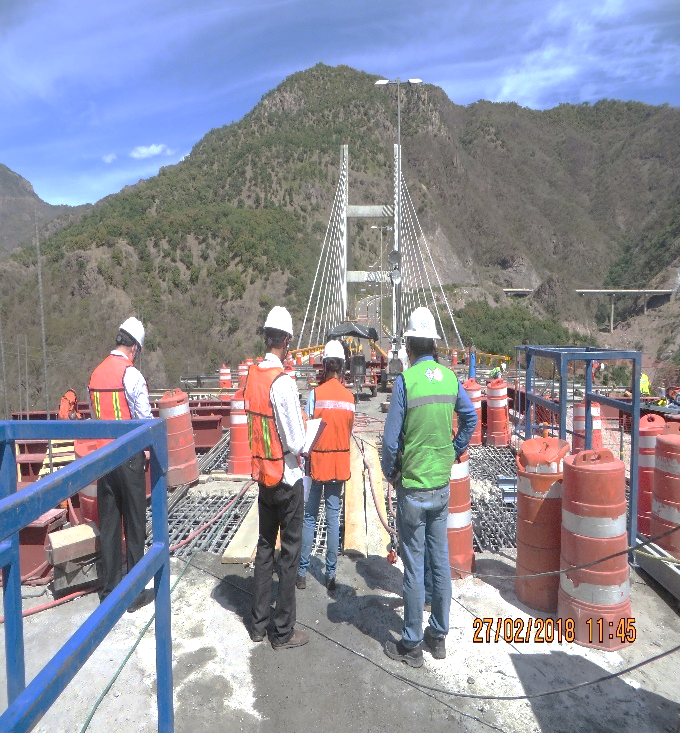 Elabora minuta de conciliación y reporte de visita
Realiza o analiza estimación de costo
Inicia proceso de asignación a reparación-remediación con proveedores en convenio.
Estimaciones Iniciales
ECOLÓGICO
$ 550,000.00
Estimación de daños 

Revisión del Dictamen Técnico
 Autopista
AUTOPISTA